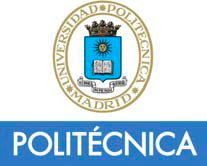 Universidad politécnica de Madrid
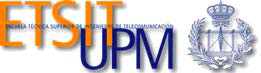 DESARROLLO DE UN MÓDULO DOCENTE PARA PRÁCTICAS DE CONTROL UTILIZANDO LA TARJETA STM32 DISCOVERY
Realizado por: pablo Buestán andrade
INTRODUCCIÓN
OBJETIVOS
DESARROLLO
CONCLUSIONES
Contenido
OBJETIVOS
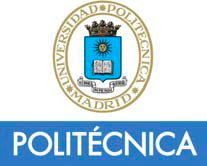 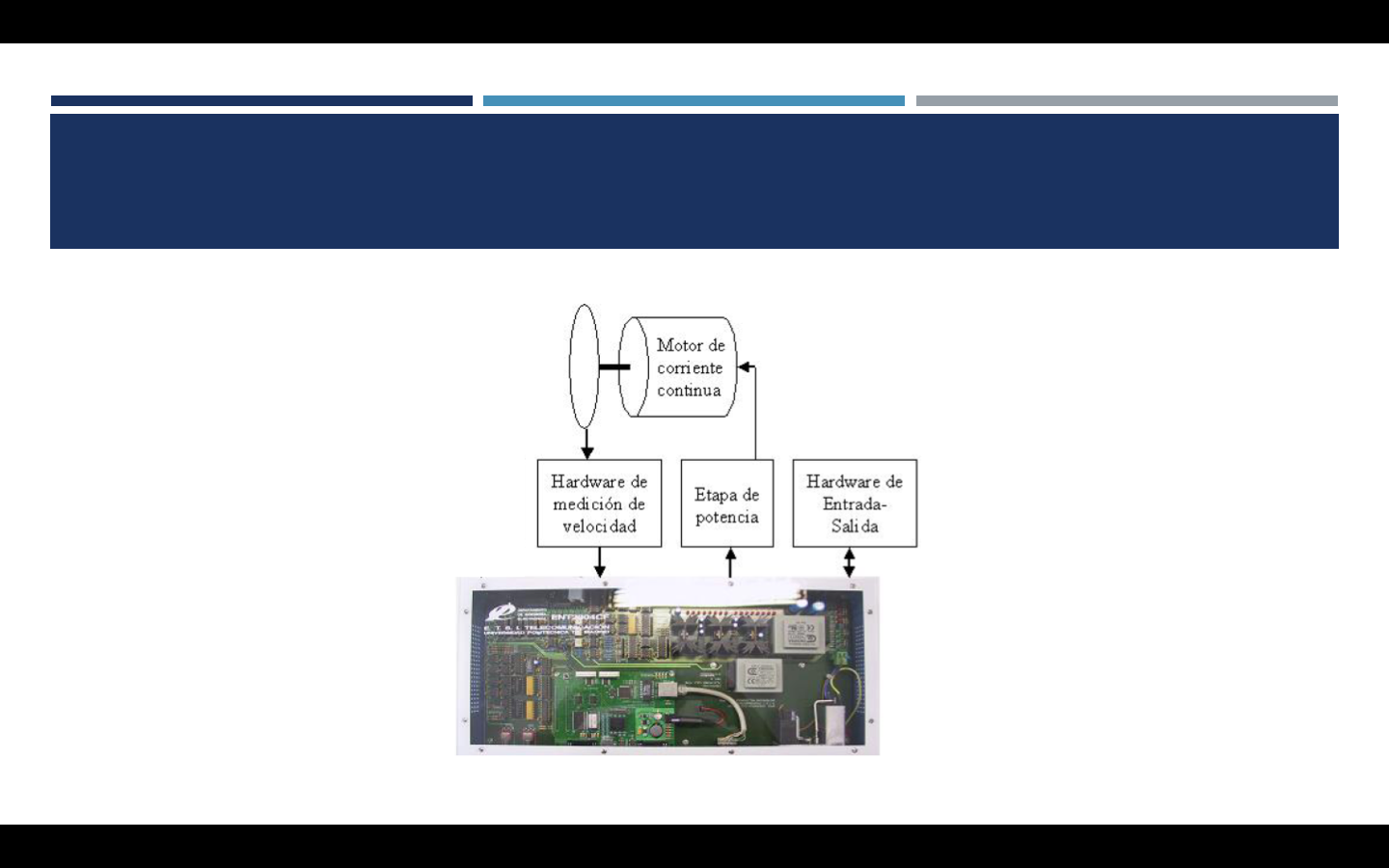 Generar software nuevo para caracterizar y controlar la velocidad del motor de C.C., utilizando la tarjeta STM32 Discovery
Implementación de un nuevo hardware para permitir la conexión entre la tarjeta STM32 Discovery y el motor de C.C., basado en un circuito de puente en H. Diseño de una PCB
Diagrama de bloques del sistema antiguo
DESARROLLO
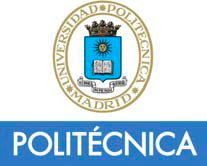 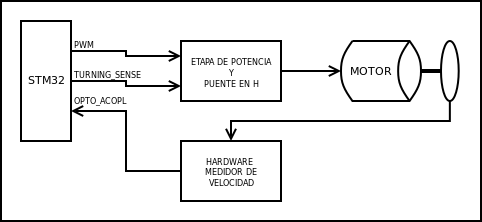 Diagrama de bloques del sistema a implementar
SOFTWARE - configuración
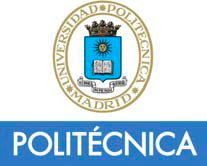 Puertos de entrada/salida (GPIO)
Temporizadores
(TIM)
PD12 – PB6
PD13 – PB7
PD14 – PB8
PD15 – PB9
PA6 – PC6 – PB4 
PA7 – PC7 – PB5
PB0 – PC8
PB1 – PC9
EXTI 0,1, 2, 3, 4 y 5
TIM 2, 3, 4 y 5
PA0
PB0
PC0
PD0
PE0
PH0
Init.Period
Init.Prescaler
Configuración del canal
TIM4 --- Config.Pulse
TIM 3
TIM 4
SOFTWARE - IMPRESIÓN
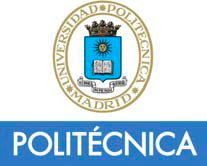 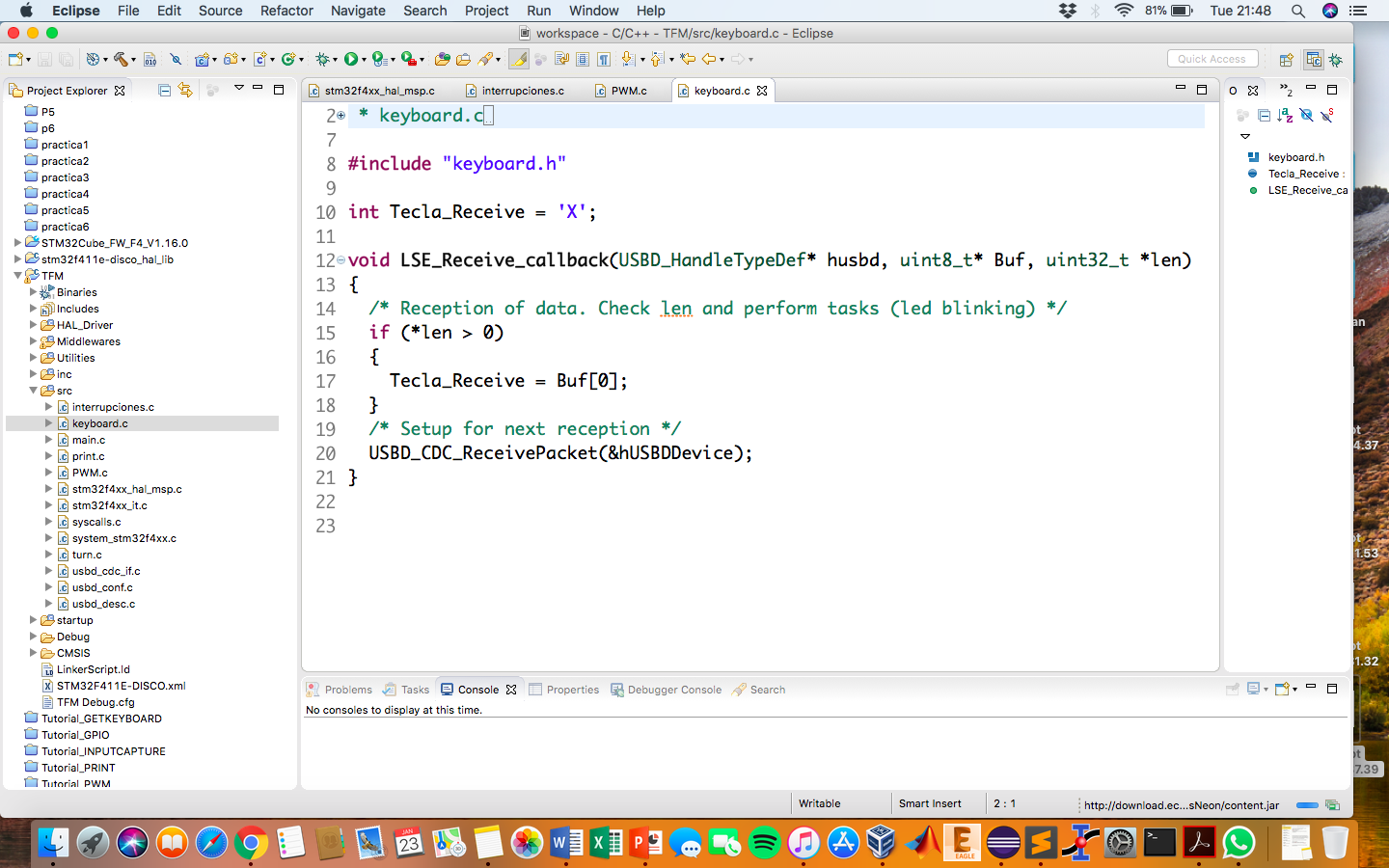 USB
LECTURA DEL TECLADO
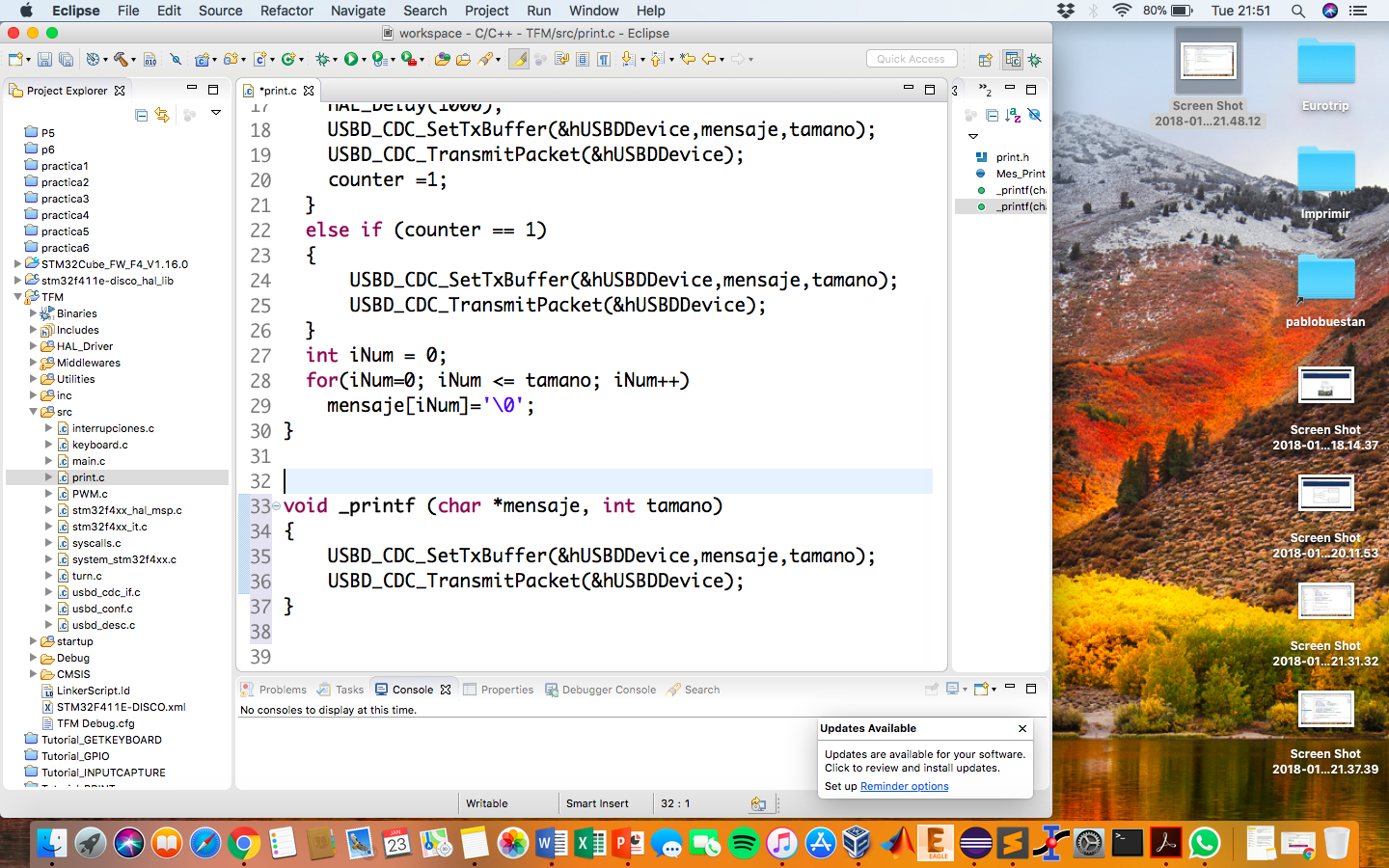 IMPRESIÓN EN PANTALLA
PROCESOS
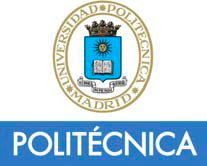 El núcleo del programa es una rutina que se ejecuta cada  1mseg y se compara la ultima velocidad medida con la velocidad objetivo.

En base a los datos adquiridos se decide cambiar el valor de PWM que será generado al motor de CC.
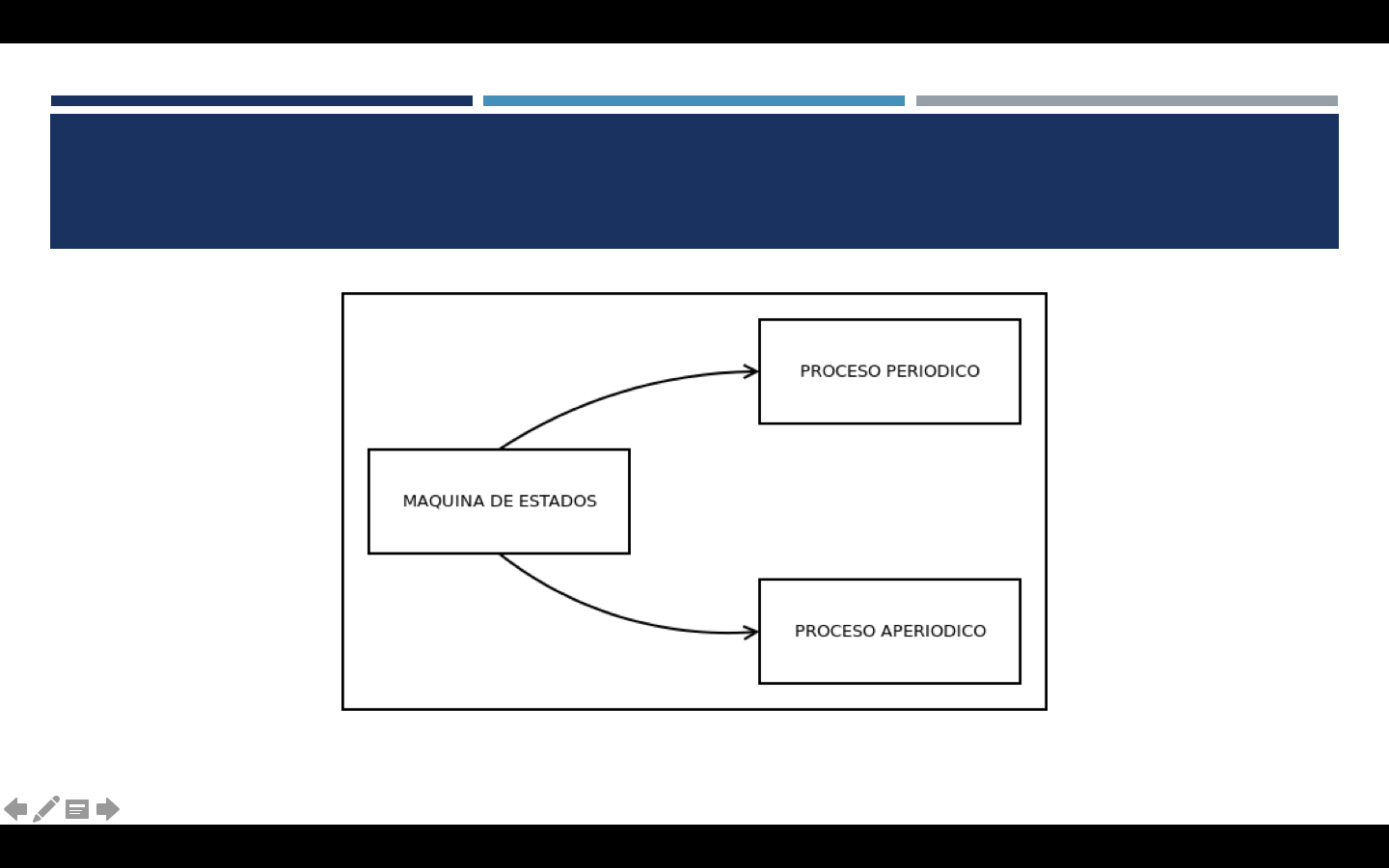 Concepto general del funcionamiento del sistema
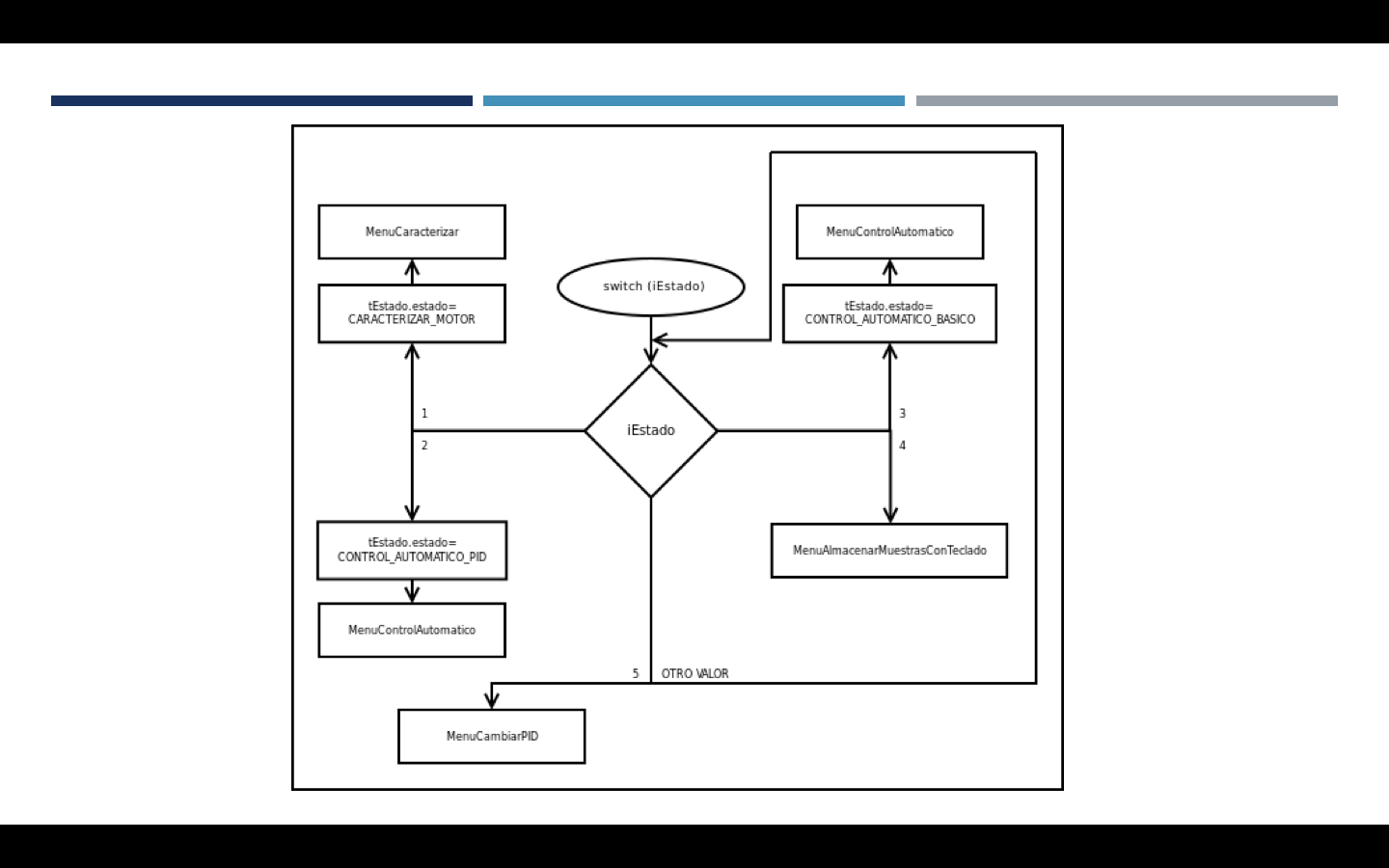 MÁQUINA DE ESTADOS
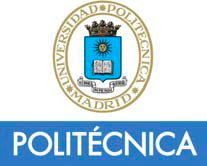 Máquina de estados del sistema general
Control pid
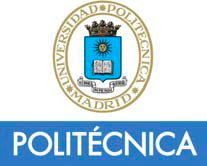 Se escoge la velocidad deseada (rev/min)
Se almacena el valor y se activan las interrupciones
PWM
Temporizadores
USB recepción y transmisión
Adquisición de datos
Se realiza el control PID y se imprimen resultados
Se compara la velocidad medida con la velocidad deseada
USB transmisión
Control pid
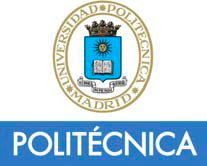 Contador TIM3 que adquiere los datos del medidor de velocidad
Cuando hay un flanco de subida en PB05 (canal 2 de TIM3):
El tiempo capturado es almacenado en ”ticks_vuelta”.
La velocidad es directamente proporcional a la frecuencia del reloj e inversamente proporcional al tiempo medido: tmpVelocidad = 1Mhz/ticks_vuelta.
Se calcula la velocidad medida: velocidad_medida = velocidad_medida + tmpVelocidad.
Se cuenta el número de vueltas con la variable “num_vueltas”.
Proceso aperiódico
Contador HALSystick; realiza una interrupción periódica
Proceso periódico
Compara la velocidad medida con la deseada y cambia el valor de PWM
Máquina de estados
Control pid
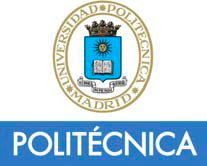 Contador TIM3 que adquiere los datos del medidor de velocidad
Cada 1 mseg la función HALSystick realiza una interrupción:
La velocidad medida es enviada al controlador PID.
Se realizan las operaciones correspondientes y el nuevo ciclo es asignado al PWM.
Si ha pasado 1000 mseg:
Se imprime por pantalla el valor deseado, medido y el error encontrado.
Proceso aperiódico
Contador HALSystick; realiza una interrupción periódica
Proceso periódico
Compara la velocidad medida con la deseada y cambia el valor de PWM
Máquina de estados
caracterización
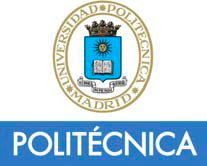 Se escoge el ciclo deseado (0/256)
Se almacena el valor y se activan las interrupciones
PWM
Temporizadores
USB recepción y transmisión
Adquisición de datos
Se caracteriza el motor en régimen transitorio y se imprimen resultados
Se compara el ciclo medido con el ciclo deseado
USB transmisión
CARACTERIZACIÓN
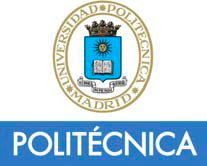 Contador TIM3 que adquiere los datos del medidor de velocidad
Proceso aperiódico
Contador HALSystick; realiza una interrupción periódica
Proceso periódico
Almacena los datos medidos
Máquina de estados
SOFTWARE - FILTRADO
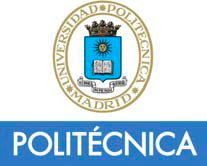 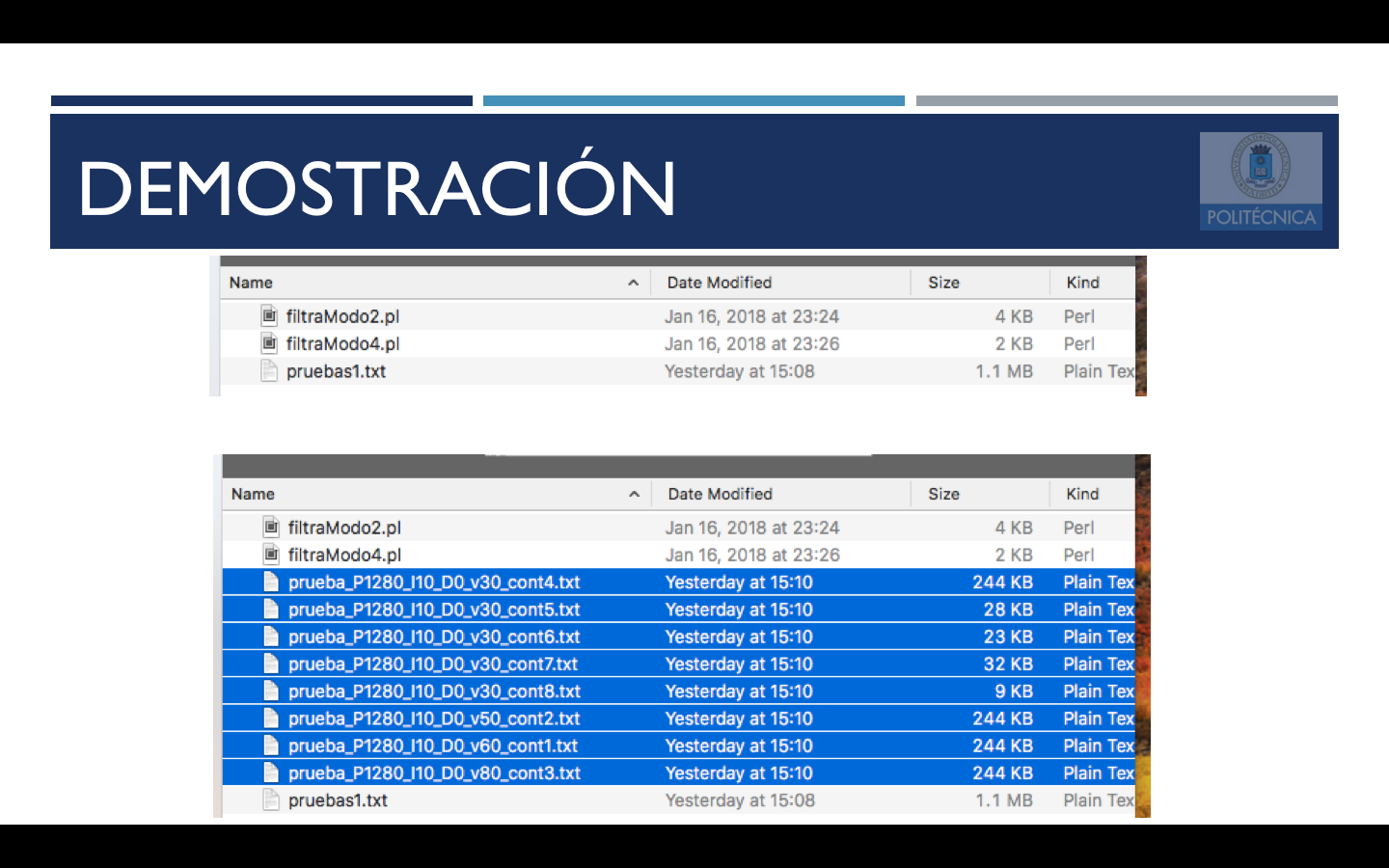 Datos adquiridos formato .txt
Programa en lenguaje PERL
Software que permita graficar a partir de tablas de datos
Elimina nuevas líneas y retorno de carro.
Analiza el archivo completo.
Busca palabras claves.
Crea nuevos ficheros .txt.
Guarda valores como: constantes, velocidad, ciclo y versión.
Copia los valores filtrados.
demostración
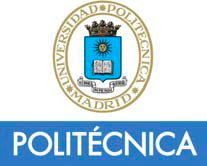 https://www.youtube.com/watch?v=YHmEl-6Ae1Y
Desarrollo - HARDWARE
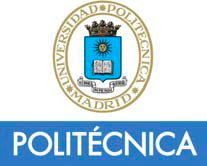 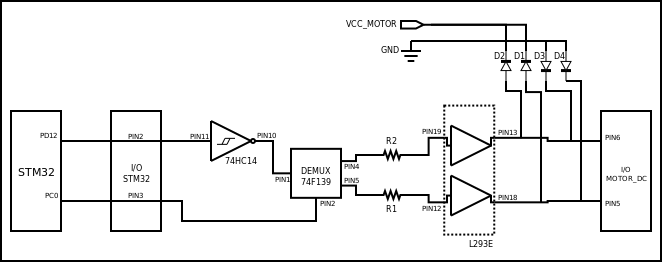 Circuito etapa de potencia, puente en H y sentido de giro.
Desarrollo - HARDWARE
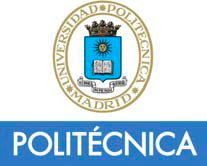 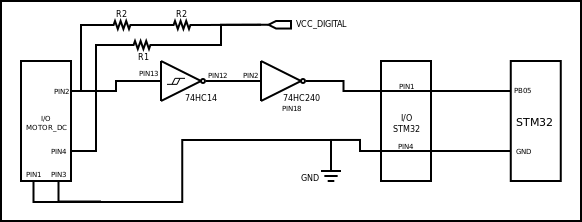 Circuito para la medición de velocidad
CONCLUSIONES Y RESULTADOS
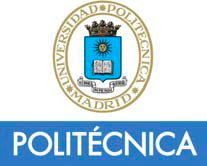 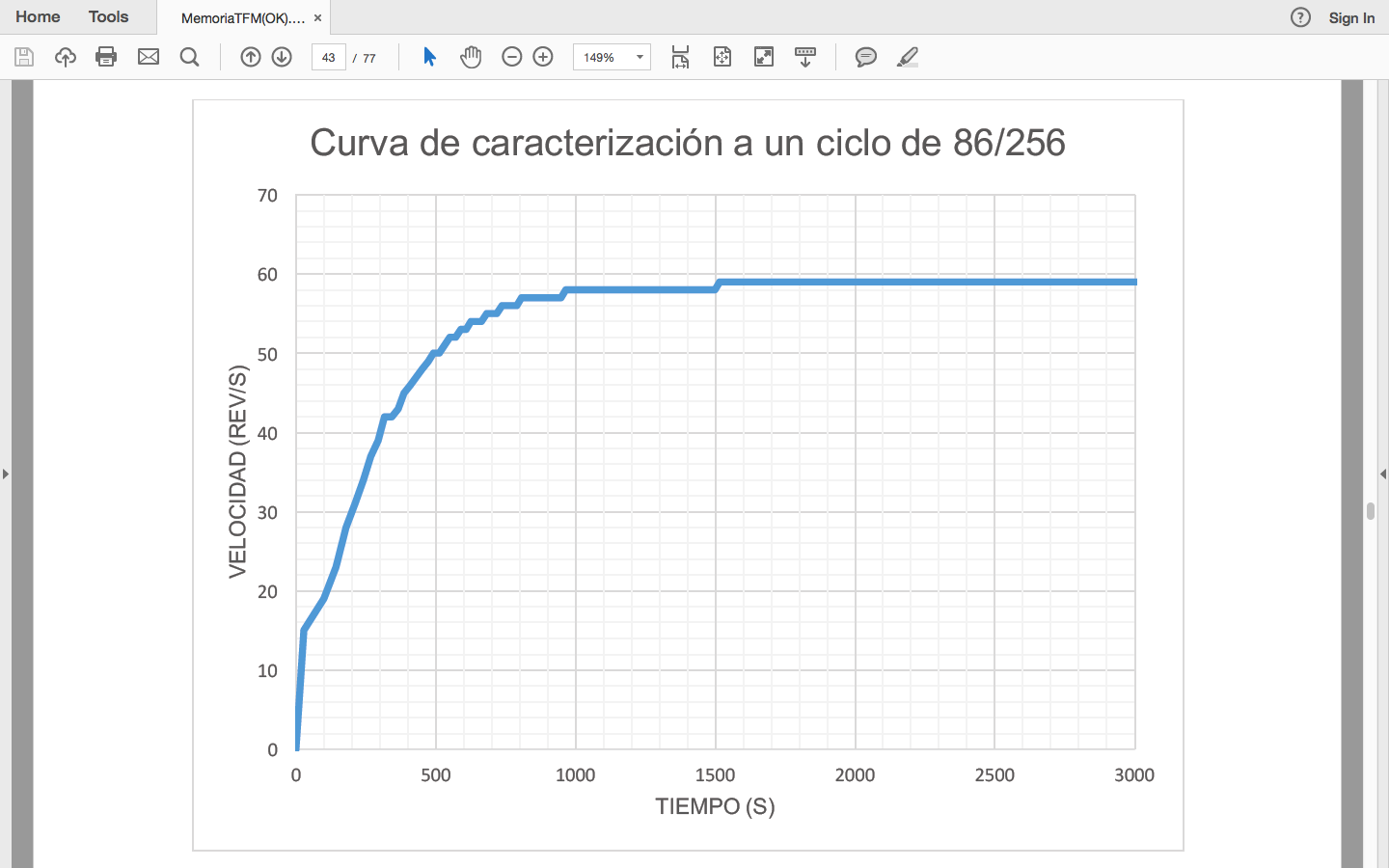 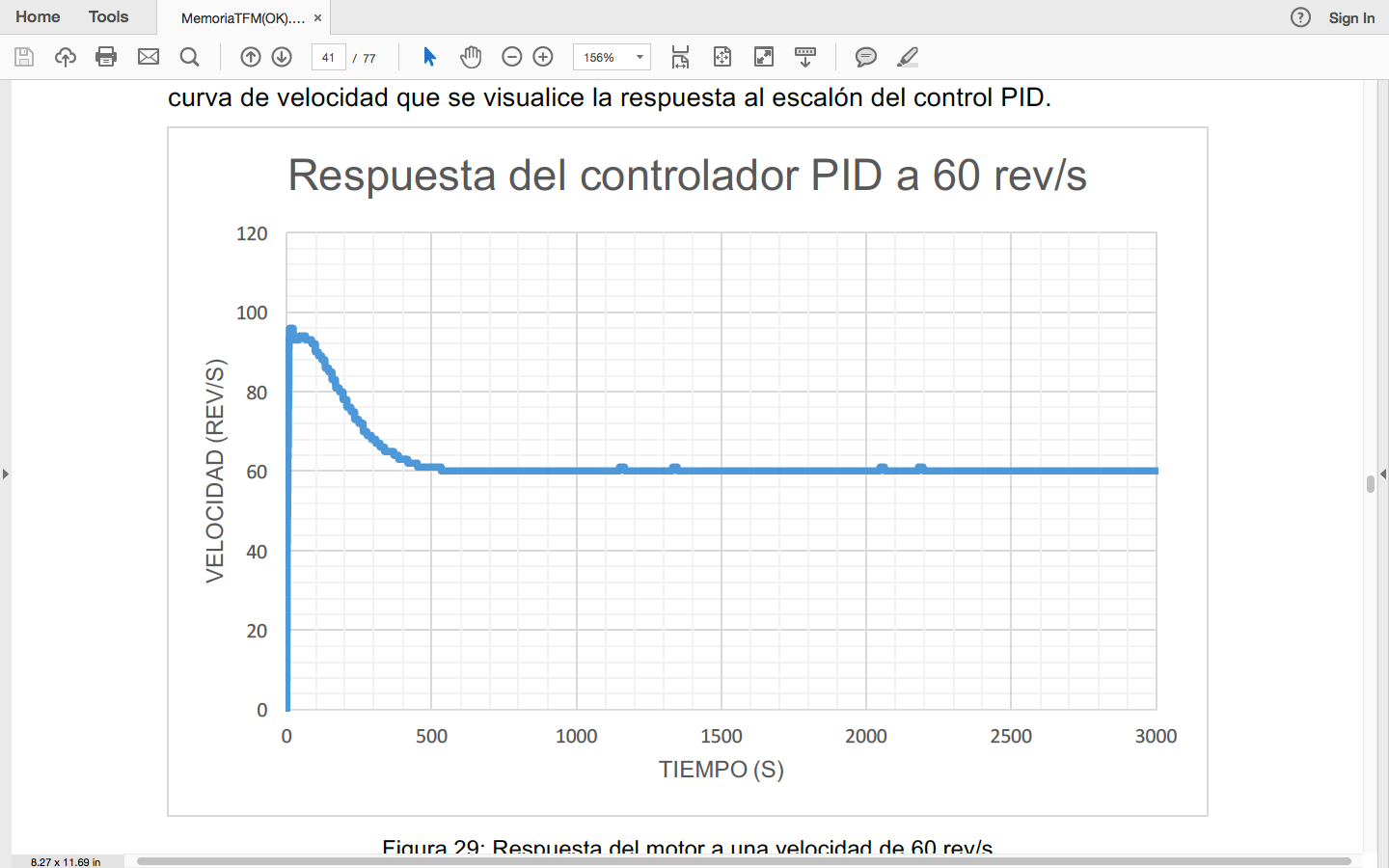 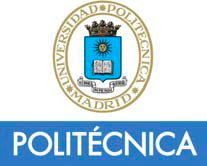 Universidad politécnica de Madrid
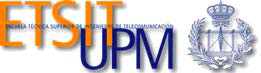 GRACIAS